I Can Smell, Taste and Touch
Week 8
Power Point Presentation by
CHERRIE ANN A. DELA CRUZ
I can taste with my tongue. I can identify different tastes.
DAY 3
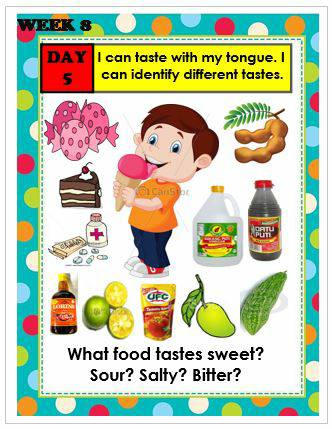 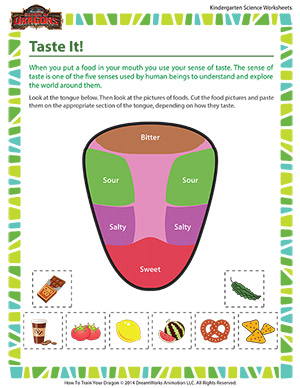 What food tastes sweet? What food tastes sour? What food tastes salty? What food tastes bitter?
Name the taste
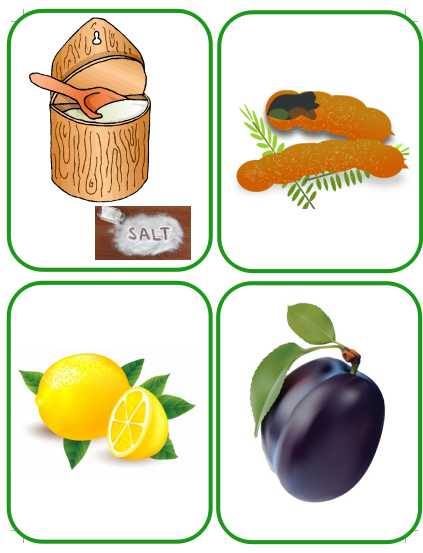 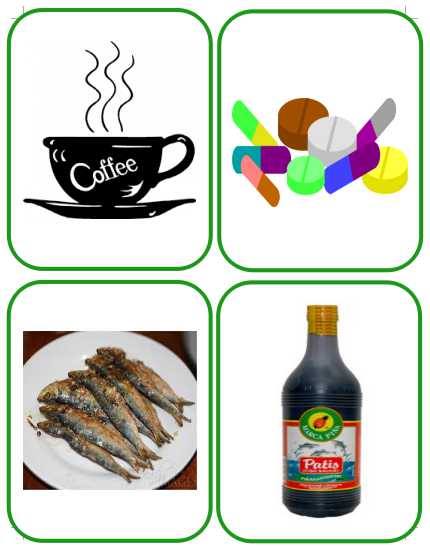 Food Chart
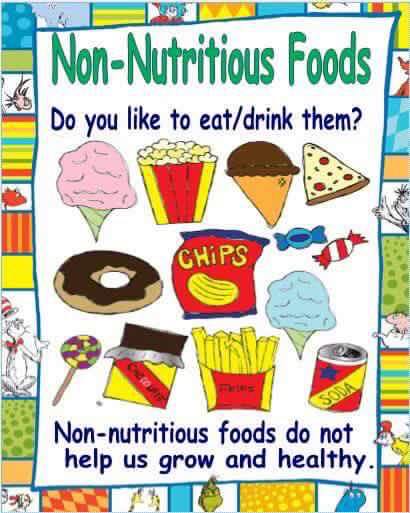 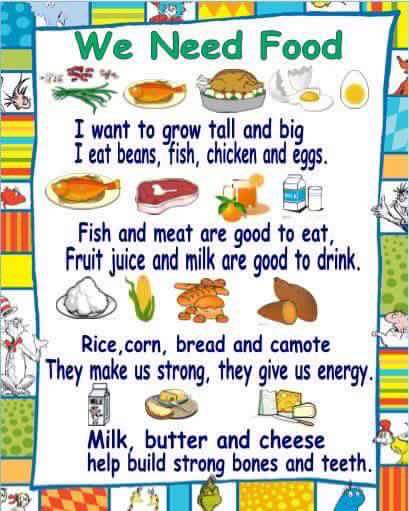 Tula: Kung ang Ulan ay Puro Tsokolate
Kung Ang Ulan ay Puro Tsokolate

Kung ang ulan ay puro tsokolate

O kay tamis ng ulan

Ako’y labas at ako’y nganganga

A a a a a a a a a a …. o kay tamis ng ulan.

* katas ng calamansi – asim

* lasang kape - pait

Note: Words may be changed
Supervised Recess
Story Time:
AHA! May Allergy Ka Pala!
by: Luis P. Gatmaitan, M.D.
Make Pastillas
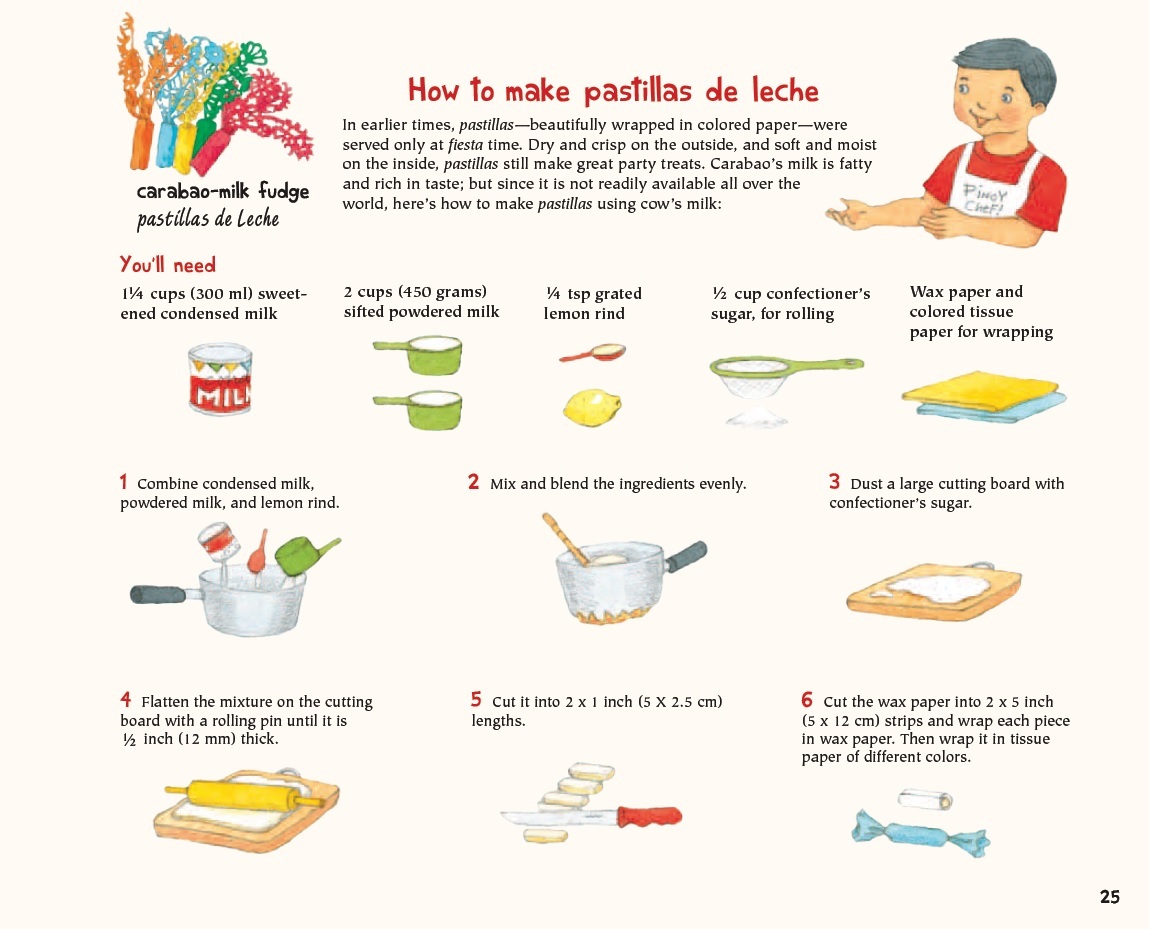 Write Numerals 0-3
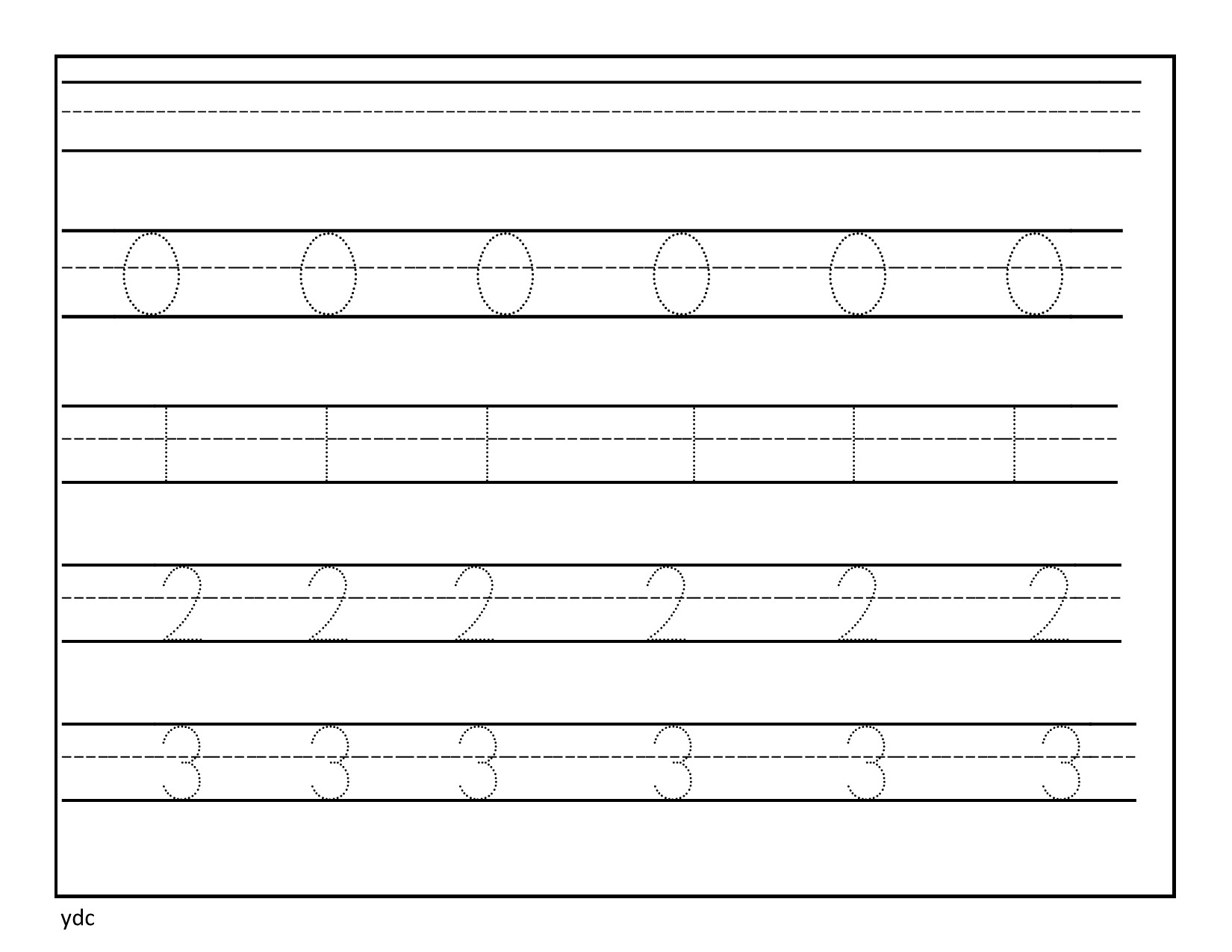 Indoor/Outdoor: Food Henyo
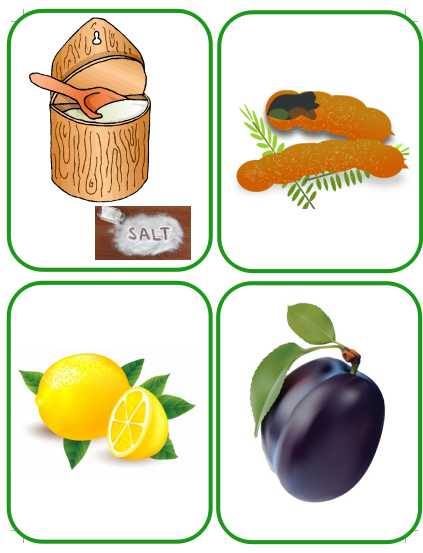 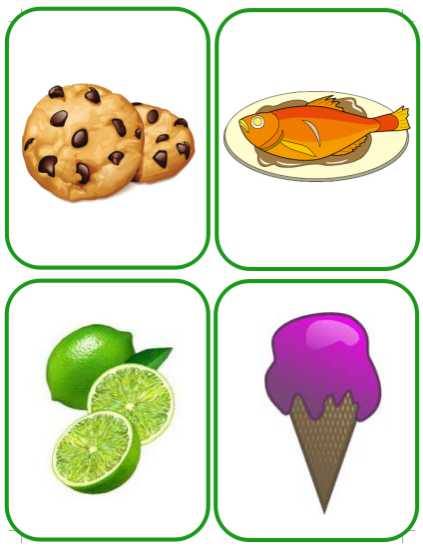 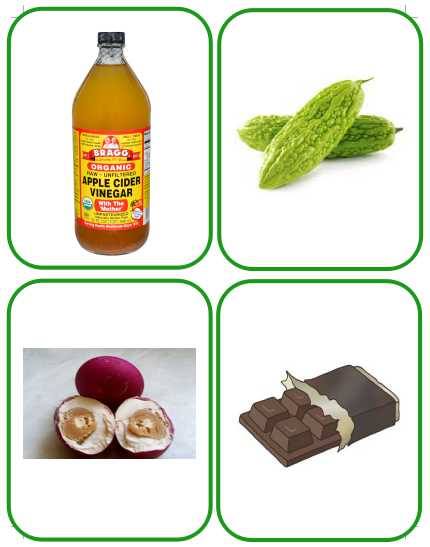 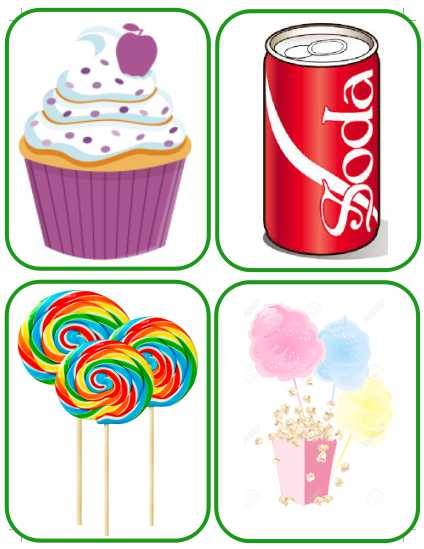 Procedure:
1.Choose a learner to be the guesser.
2.Set the timer to 2 minutes.
3.Pick a card. Do not show to the guesser but show to the other players.
4.The guesser will ask questions answerable only by yes, no, or may be.
5.She/He will try to guess the food item based on clues.
Dismissal Routine